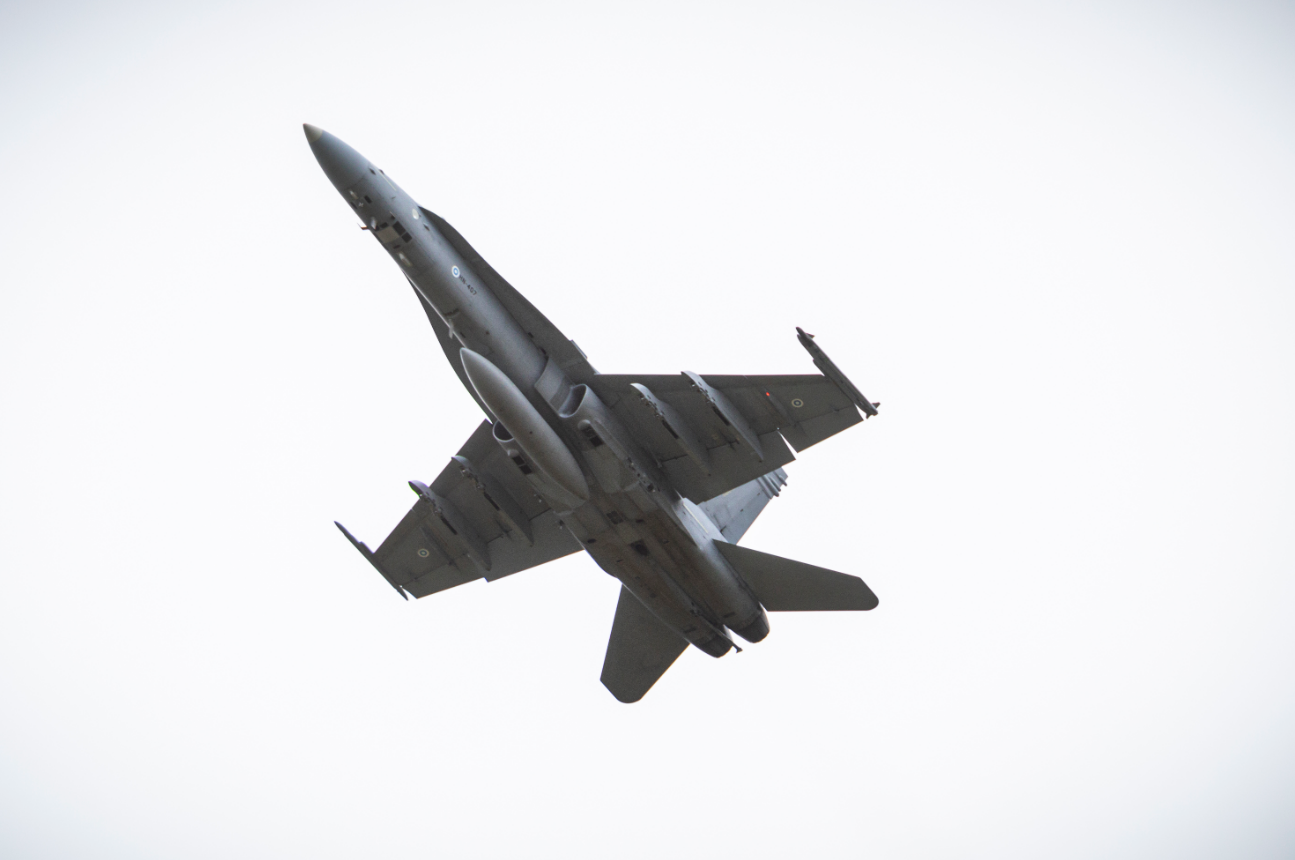 Ilmavoimat
24.1.2023
1
Päivittäinen lentotoiminta
Kuljetuksia, harjoitustoimintaa tukikohtien lähialueella, koulutustoimintaa

Toiminta vaatii ilmatilaa, jonka joustavaan käyttöön PV on sitoutunut
KV-toiminta lisääntymässä päivittäisellä tasolla
Uuden kaluston vaatimukset ilmatilalle
TRA:n läpäisyt
Suomenlahden liikenne
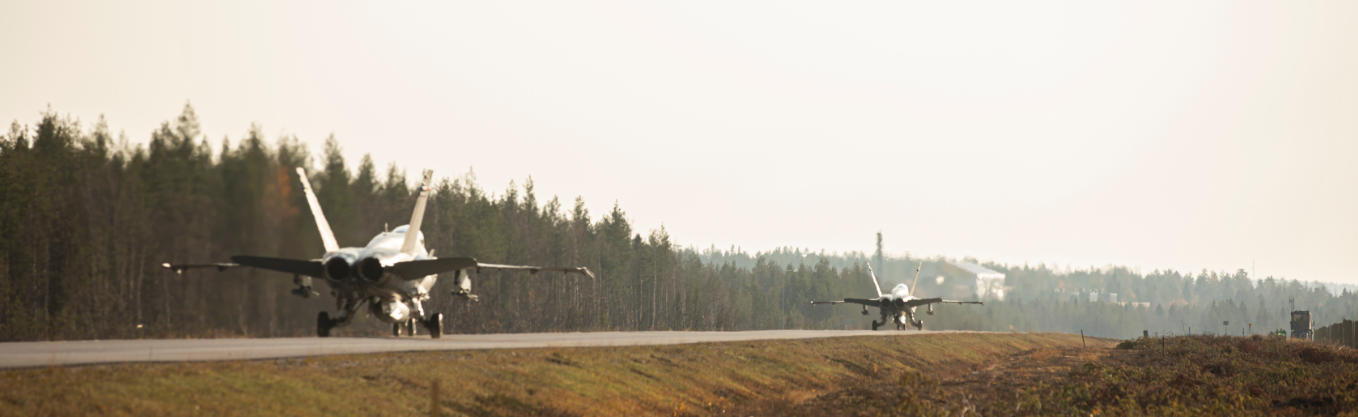 24.1.2023
2
Miehittämätön ilmailu
Tämän hetkinen kalusto pientä, matalalla, suljetussa ilmatilassa toimivaa
Myös operatiivista toimintaa
Kaikilla KV-toimijoilla mukanaan ilmakomponentti
Tulevaisuudessa toiminta lisääntymässä selvästi 
Määrät kasvavat merkittävästi
Toiminta siirtyy muun ilmaliikenteen sekaan
Tilannekuva korostuu
Laitteiden koko ja suorituskyky kasvaa
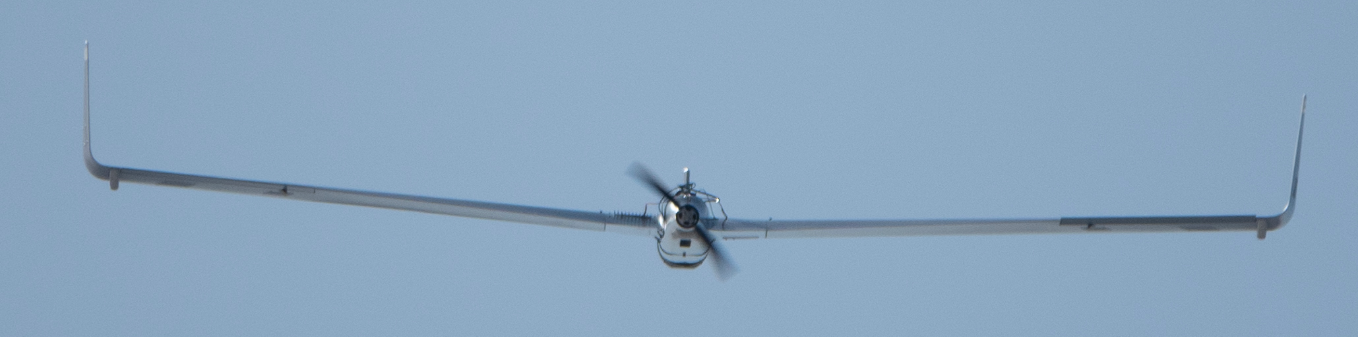 24.1.2023
3
NATO ja nykyinen poliittinen tilanne
Voimakkaasti lisääntyvä KV-toiminta
Lisää ulkomaisia toimijoita
Itsenäisiä ulkomaisia toimijoita
Baltian ilmapuolustus?
Ulkomaiset operatiiviset toimijat
Ilma-alukset
TSTJ:t
Toiminnan tempo nykyisessä tilanteessa
24.1.2023
4
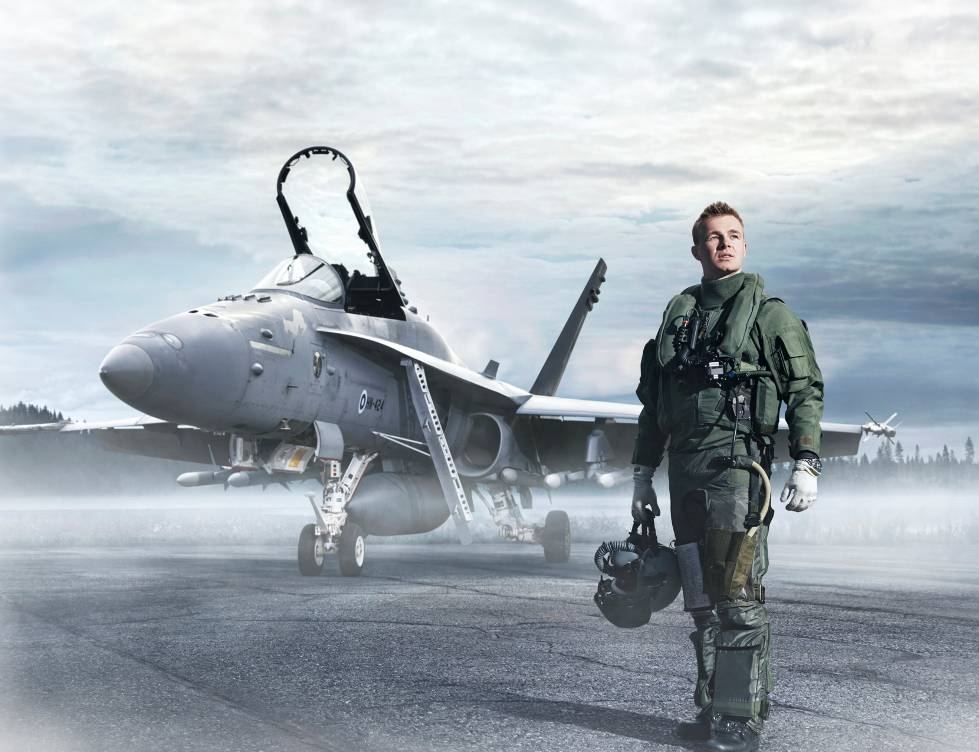 Kysymyksiä?
5